Методическое пособие к уроку:«Разнообразие биологических систем и процессов».
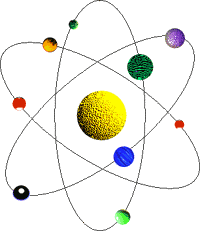 Еремеева С.Л.
Учитель биологии
ГБОУ СОШ 1959 г. Москвы
Уровни организации систем.
молекулярно-генетический
органоидно-клеточный
организменный
популяционно-видовой 
биогеоценотический 
биосферный
Процессы в биологических системах.
обмен веществ и превращение энергии 
самовоспроизведение
саморегуляция
 саморазвитие
Древнегреческий ученый Аристотель.
Французский химик А. Лавуазье.
Русский физиолог И.П. Павлов.
Немецкий философ Ф. Энгельс.
Домашнее задание.
Параграф 2